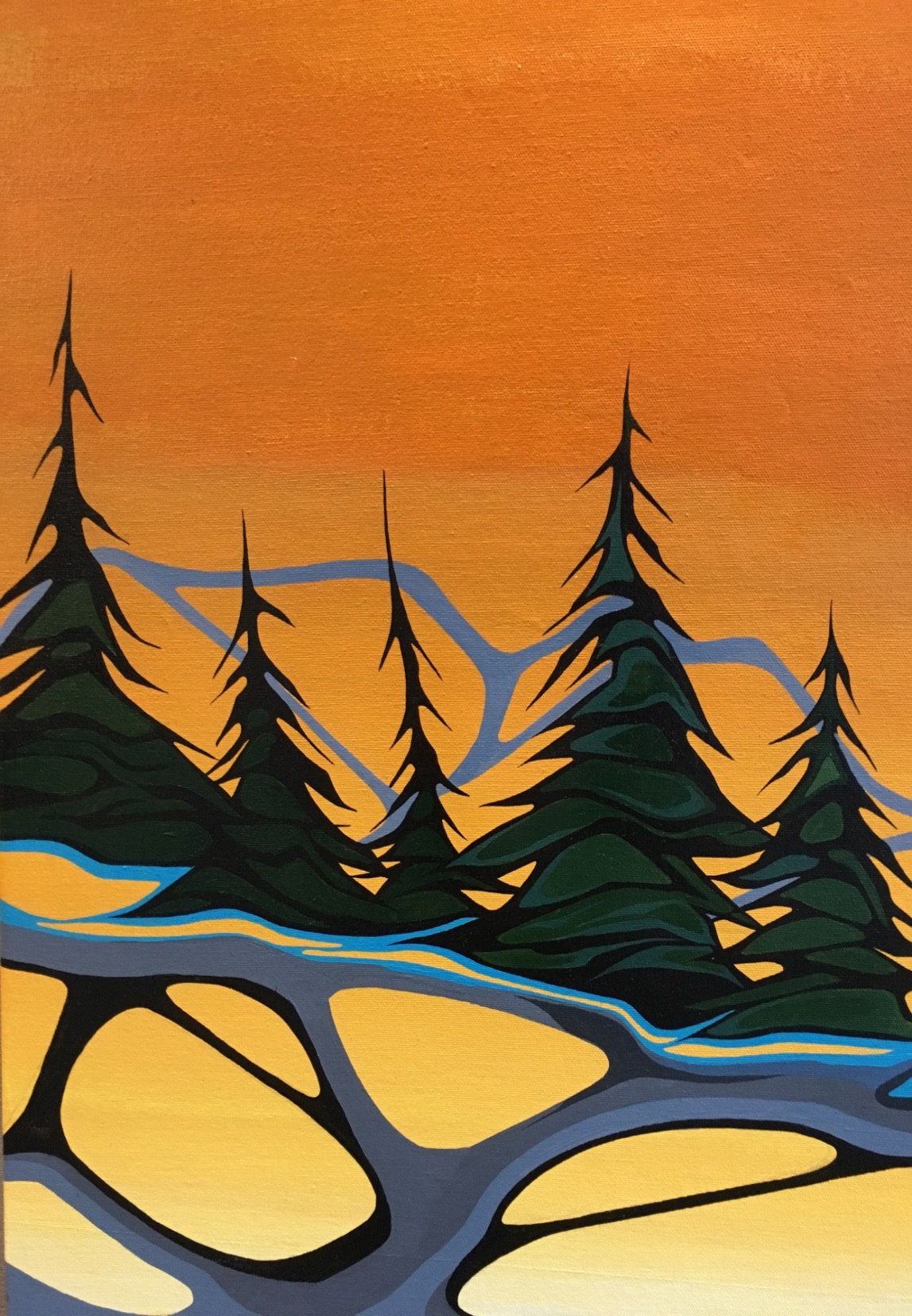 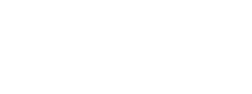 Federal Child Welfare Legislation

Bill C-92 Impacts Analysis

Olthuis Kleer Townshend LLP
Maggie Wente & Judith Rae

A presentation to 
Directors of First Nation CFS Agencies
December 14 2019
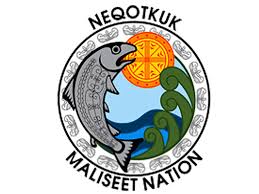 1
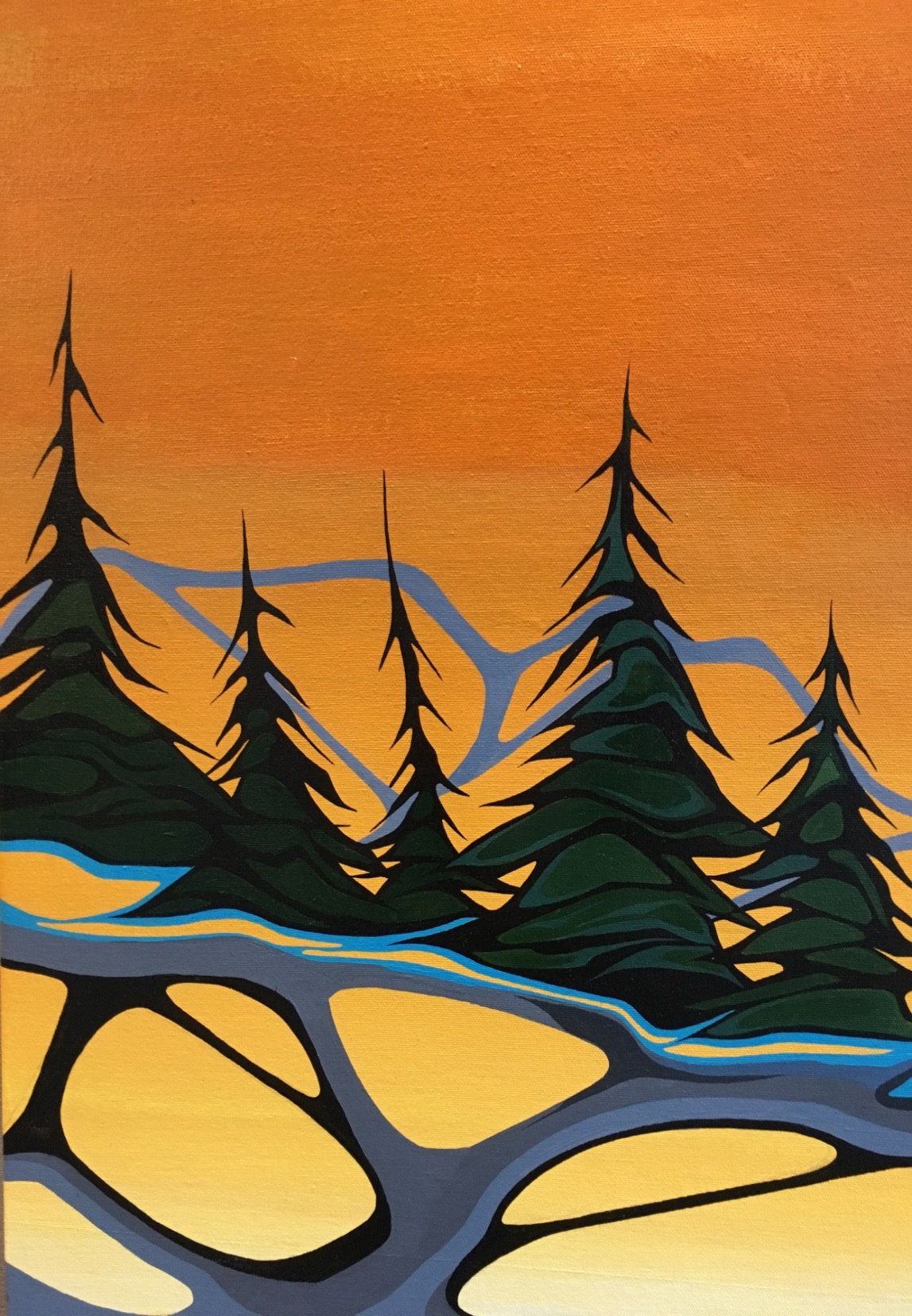 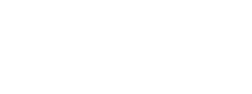 An Act Respecting First Nations, Inuit and Metis children, youth and families 

Passed into law in June 2019
Not yet in force – it will come into force on January 1, 2010
2
Your sovereignty.   Your prosperity.   Our mission.
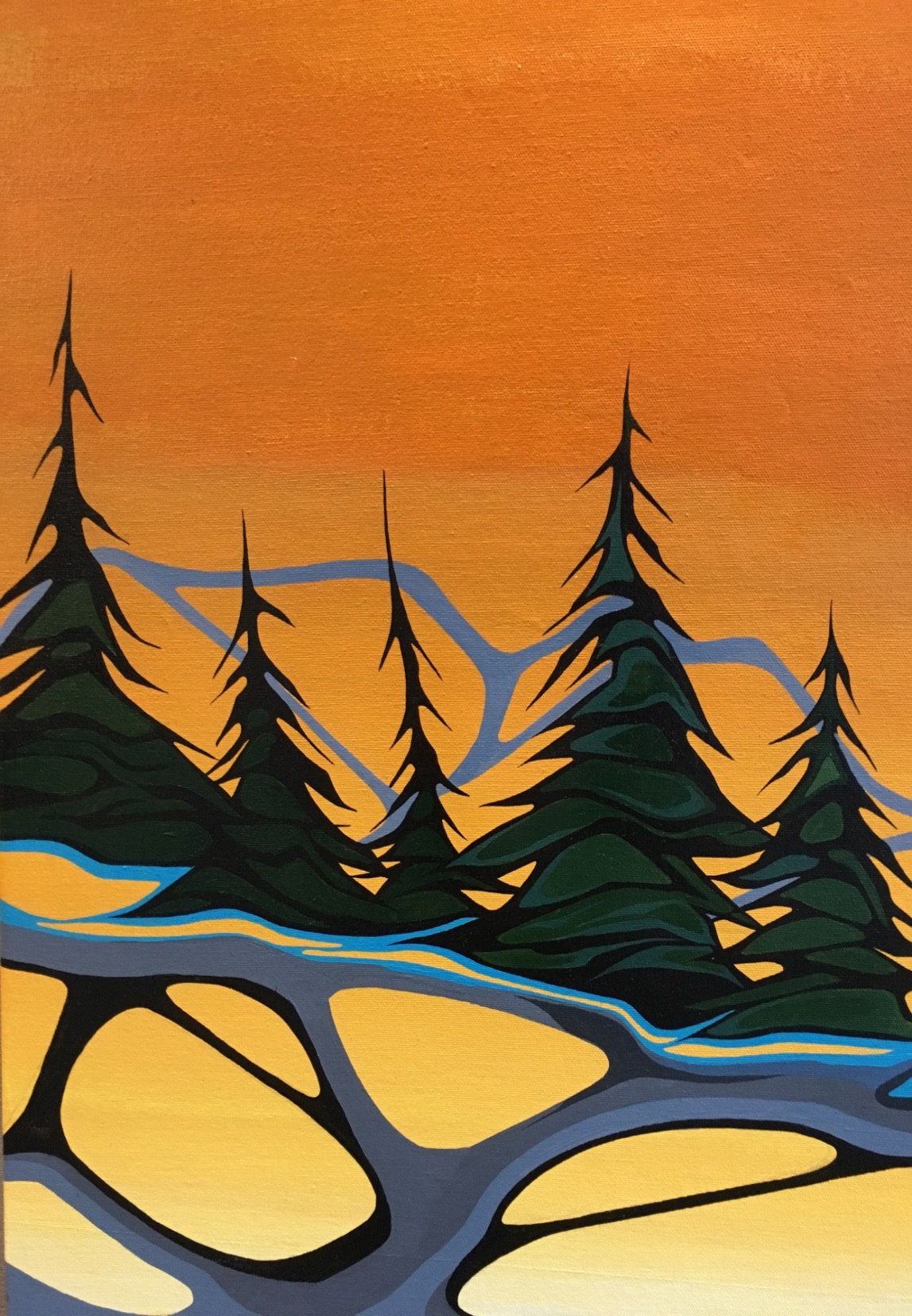 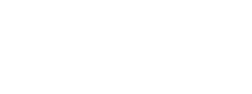 What does C-92 do?

It does 4 things:
It recognizes the UN Declaration on the Rights of Indigenous Peoples 
It recognizes Indigenous jurisdiction over child welfare 
It sets out a pathway for the exercise of Indigenous jurisdiction in child and family services
It creates “minimum standards” (rules) that apply over top of provincial child welfare laws, and most of them would also apply over top of Indigenous laws
3
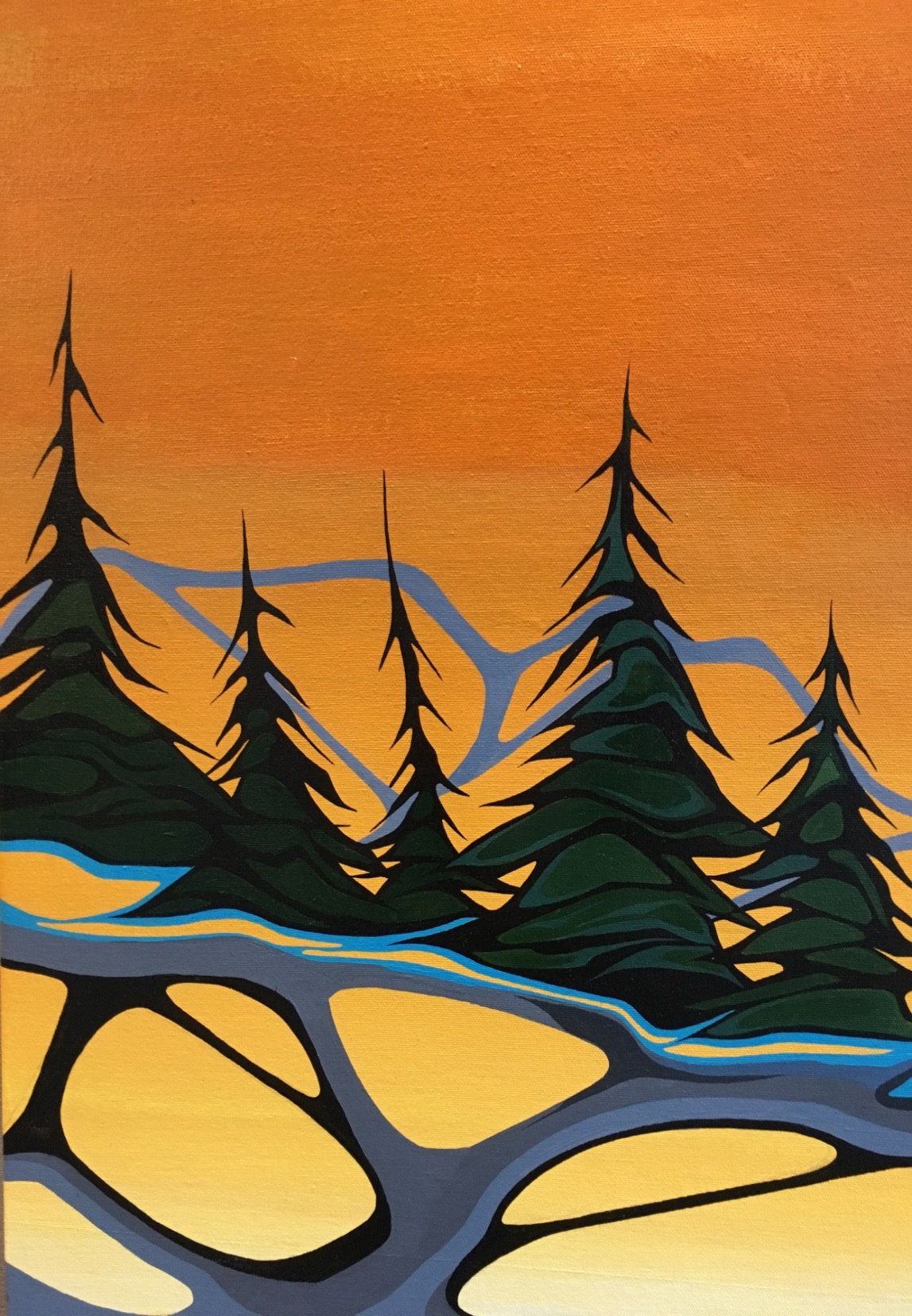 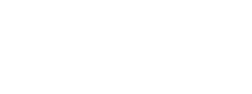 1. Jurisdiction
Affirmation
18 (1) The inherent right of self-government recognized and affirmed by section 35 of the Constitution Act, 1982 includes jurisdiction in relation to child and family services, including legislative authority in relation to those services and authority to administer and enforce laws made under that legislative authority.

Wolastoqey Jurisdiction is inherent, and it is also recognized by treaties.  It has never been extinguished, and therefore it is protected by the Canadian constitution.
4
Your sovereignty.   Your prosperity.   Our mission.
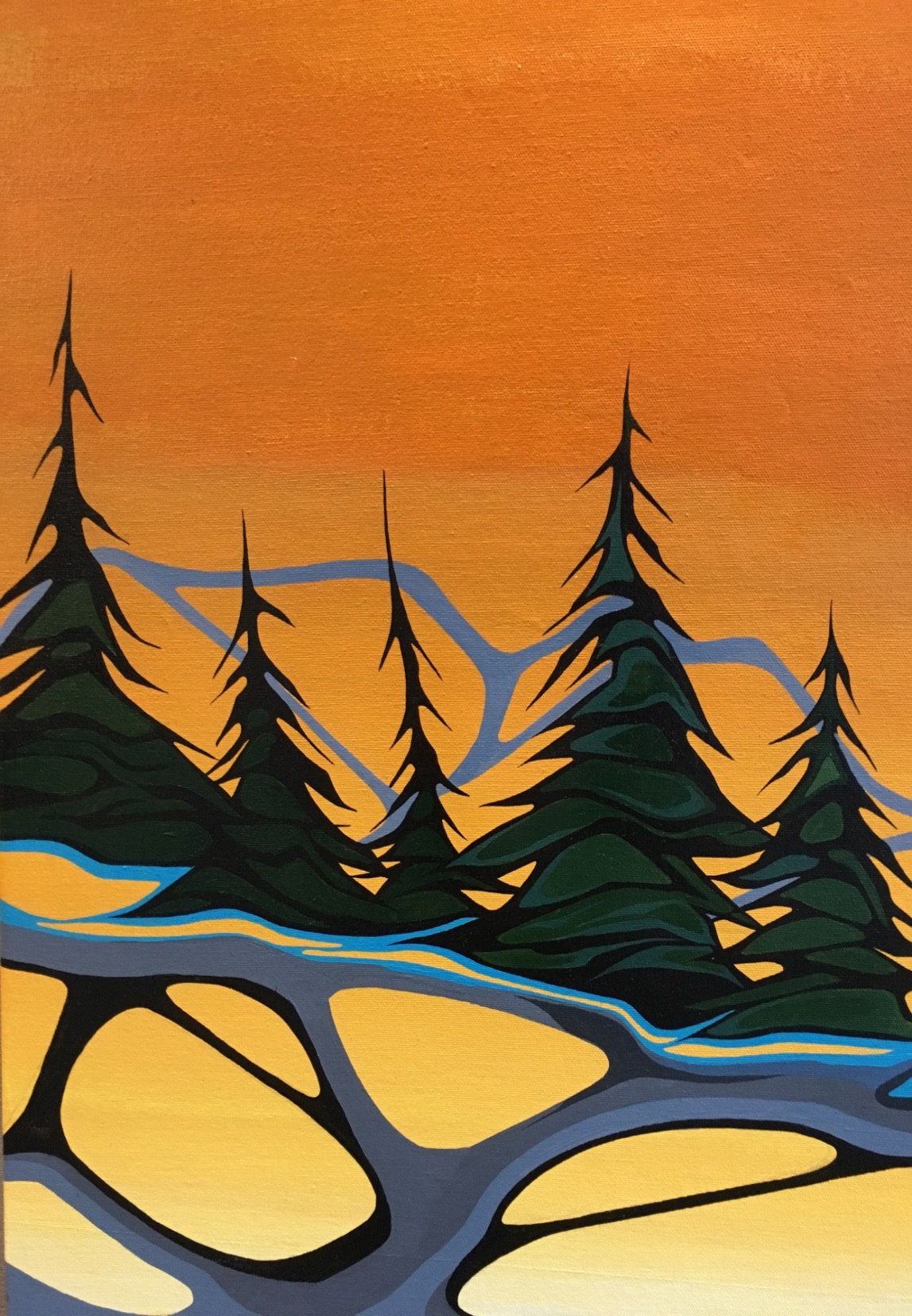 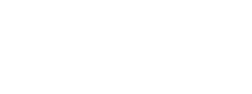 Jurisdiction – What law applies when
Once in force:

The Indigenous law “also has the force of federal law”
The Indigenous law takes precedence over Provincial law (where there is a coordination agreement)
The Indigenous law takes precedence over most federal law, with exceptions (these prevail over the Indigenous law):
ss. 10-15 of C-92: the minimum standards
s. 23 of C-92: a general best interests override clause (very odd)
Human rights (Charter & Canadian Human Rights Act)
If there is no coordination agreement
5
Your sovereignty.   Your prosperity.   Our mission.
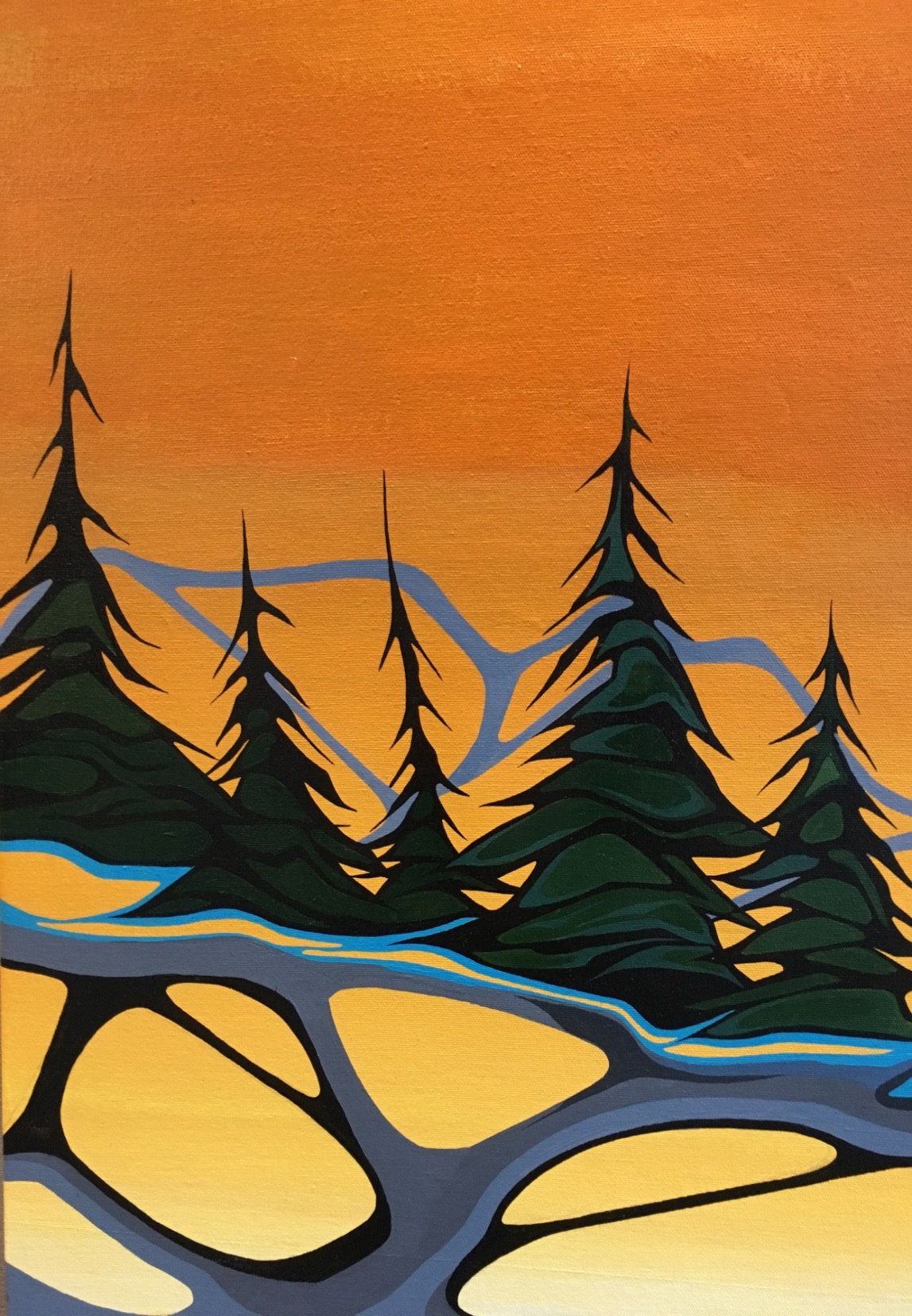 CURRENTLY
C92 in “PHASE 1”
C92 in “PHASE 2”
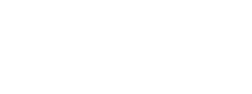 only Provincial/
Territorial Laws were applied
C-92
How is it supposed to work?
6
Your sovereignty.   Your prosperity.   Our mission.
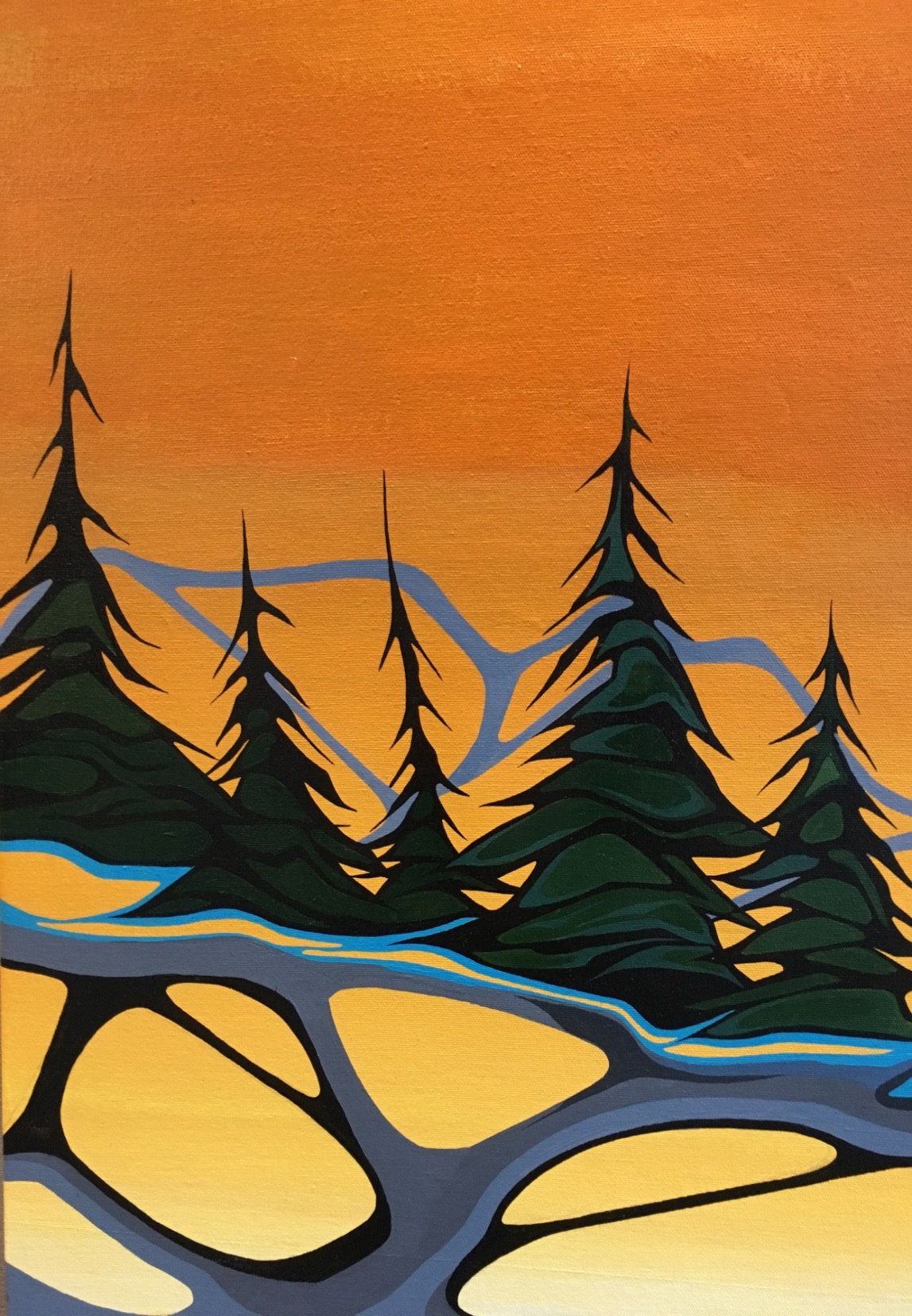 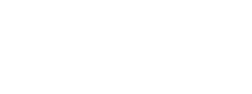 Jurisdiction Pathways – 2 Roads
Two possible pathways to jurisdiction: 
(1) One pathway leads to “paramountcy” over provincial laws
	
(2) One pathway involves no paramountcy over provincial law, and therefore does not “have the force of federal law”

Strong incentive to pursue paramountcy option
7
Your sovereignty.   Your prosperity.   Our mission.
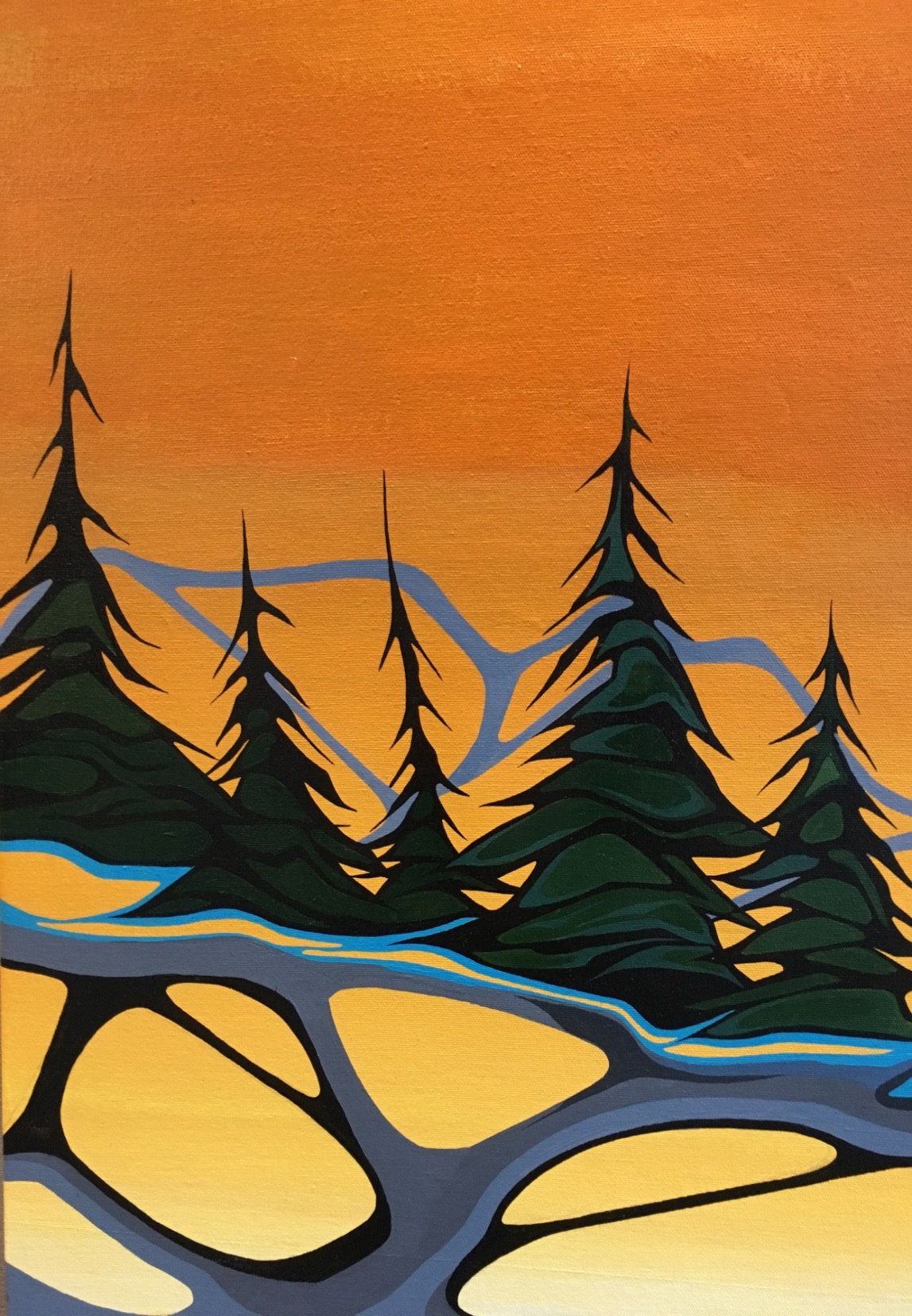 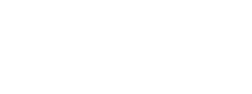 2. Jurisdiction Pathways to Paramountcy
There’s a process to exercise it:
8
Your sovereignty.   Your prosperity.   Our mission.
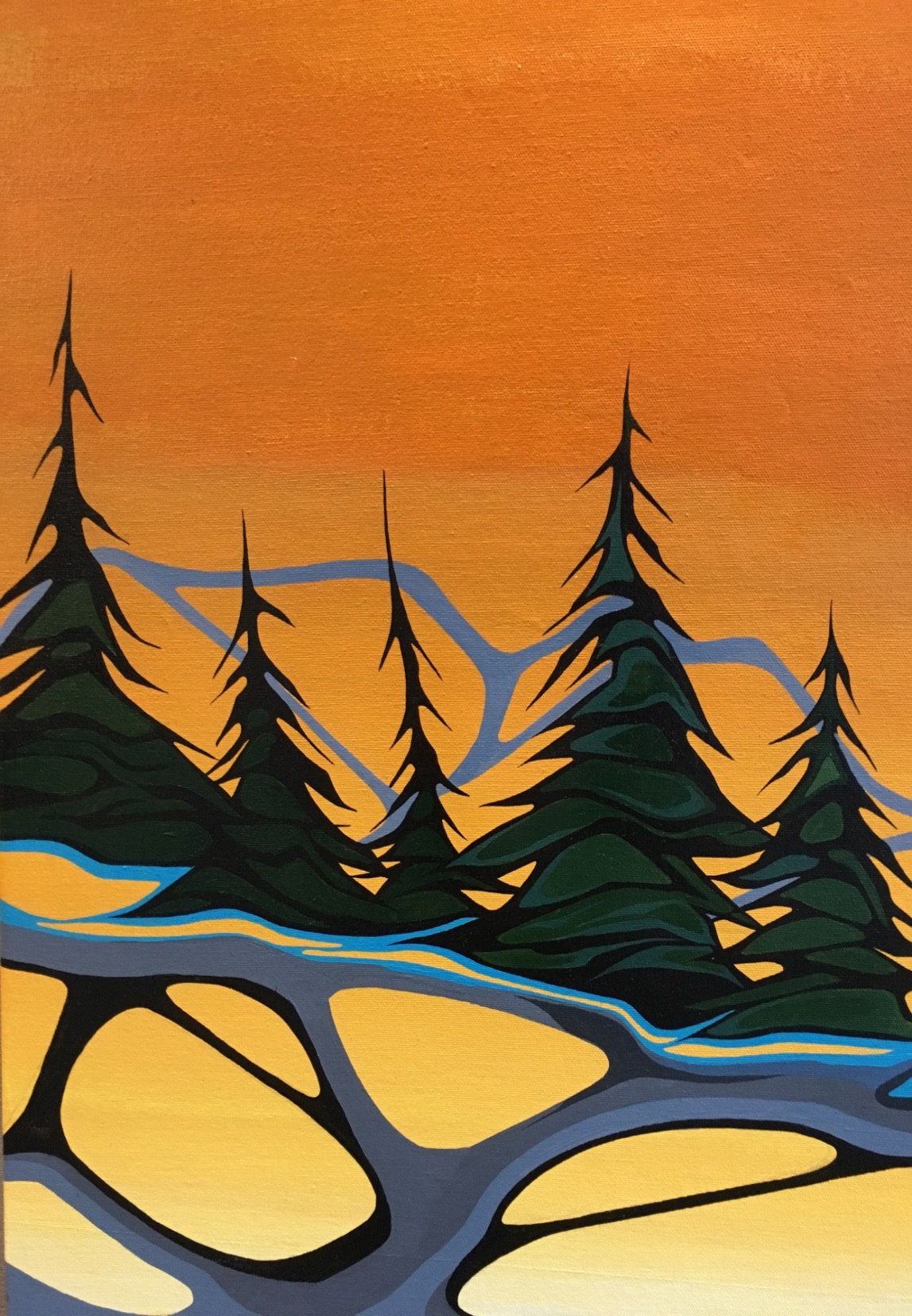 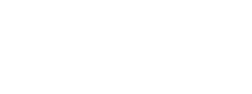 2. Jurisdiction Pathway – No Paramountcy
There’s a process to exercise it:
9
Your sovereignty.   Your prosperity.   Our mission.
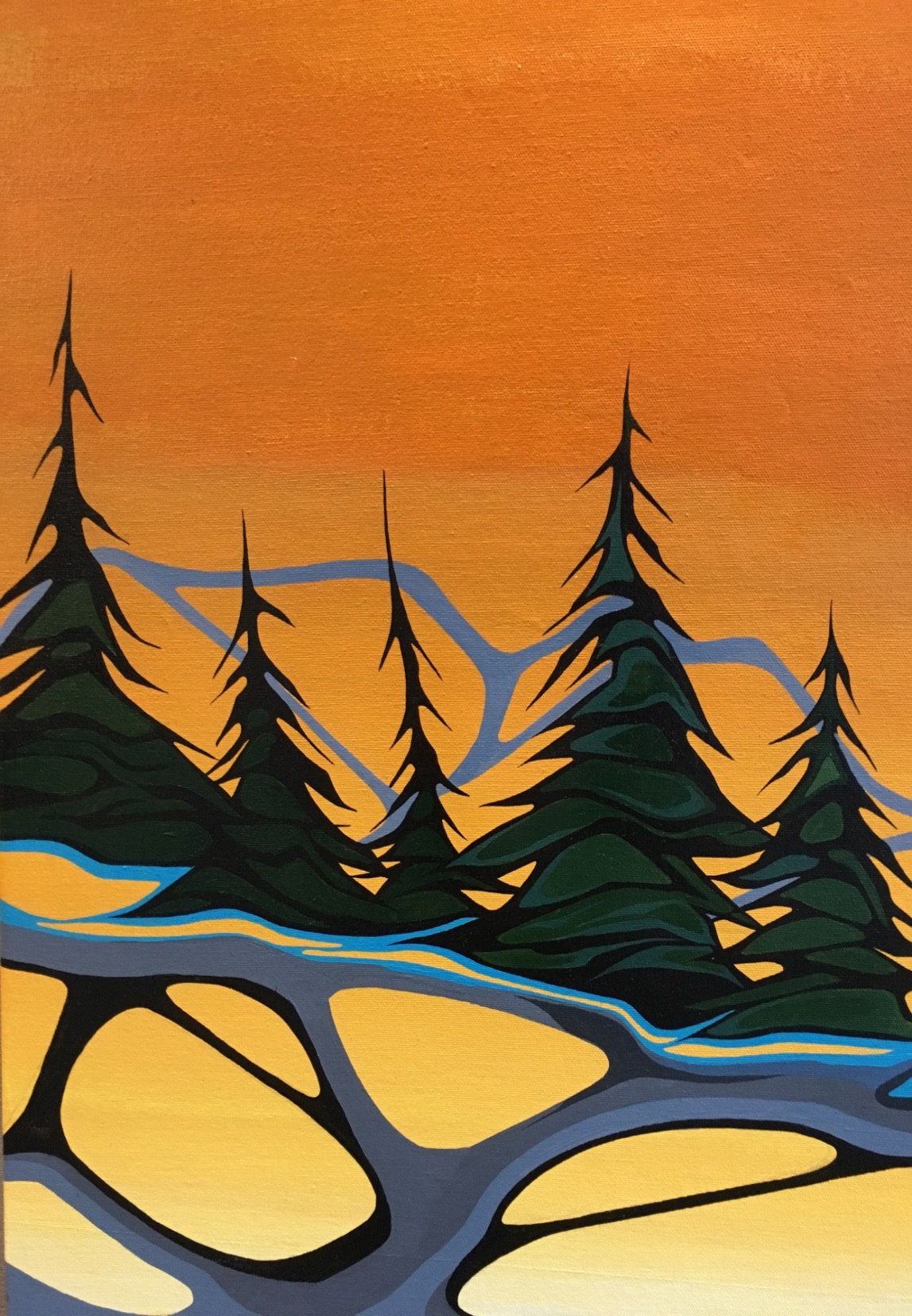 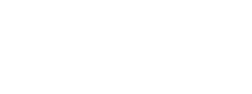 Jurisdiction Pathway

“Coordination Agreements” could include:
Fiscal arrangement for the provisions of the programs and services that are “substantive, needs-based, and consistent with the principle of substantive equality”
Can include other topics relating to coordination of services with federal and provincial governments
10
Your sovereignty.   Your prosperity.   Our mission.
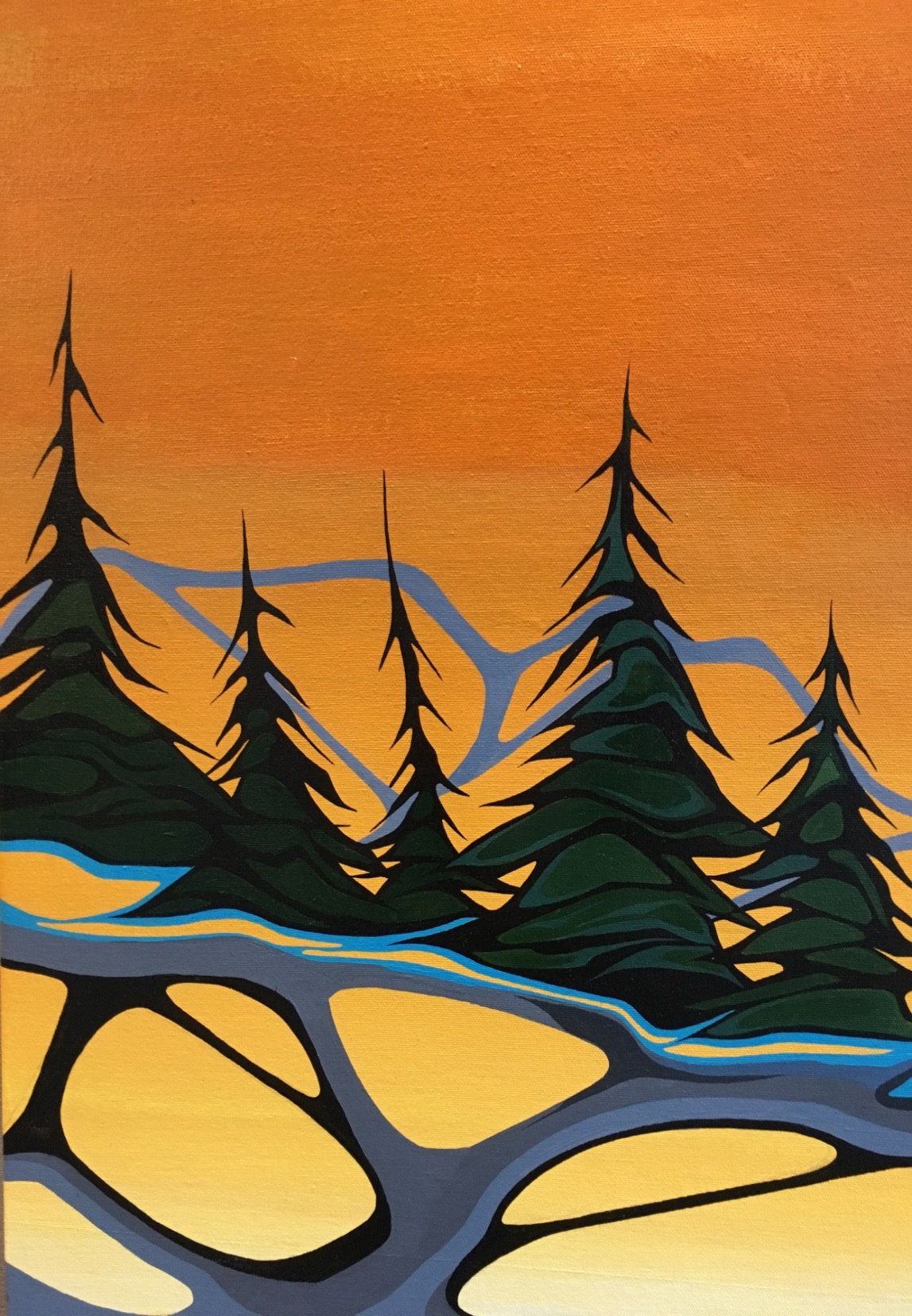 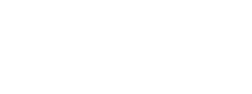 3. Minimum Standards
The way it works is a “concurrent jurisdiction” model. The Act layers on top of Provincial and Indigenous laws. Both or all three apply, unless there’s a “conflict or inconsistency”. 

Some First Nations in Canada support having federal standards, especially over Provincial law. But the value this provides in Ontario is low. Other FNs may object to any federal standards at all, especially over Indigenous laws. 

Sections 10-15 will apply no matter whose law is in force.
11
Your sovereignty.   Your prosperity.   Our mission.
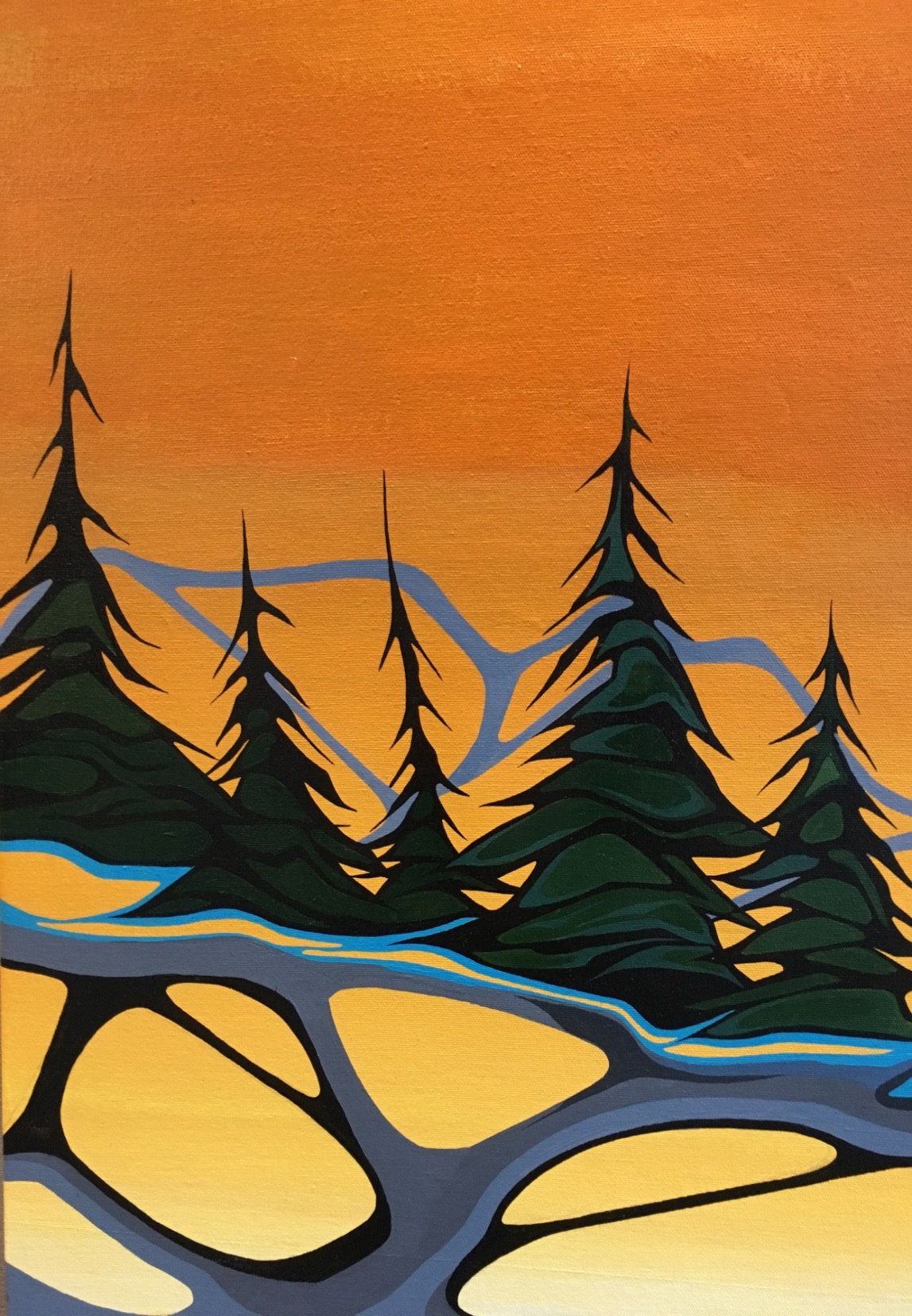 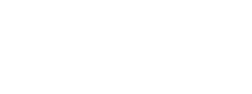 3. Minimum Standards
Sections 10-17 of C-92 have substantive content about child and family services, for instance: 
S. 10 lists 8 factors that should be taken into account when considering an Indigenous child’s “best interests” 
Includes cultural, linguistic, religious and spiritual upbringing; relationship with parents; importance of preserving cultural identity
12
Your sovereignty.   Your prosperity.   Our mission.
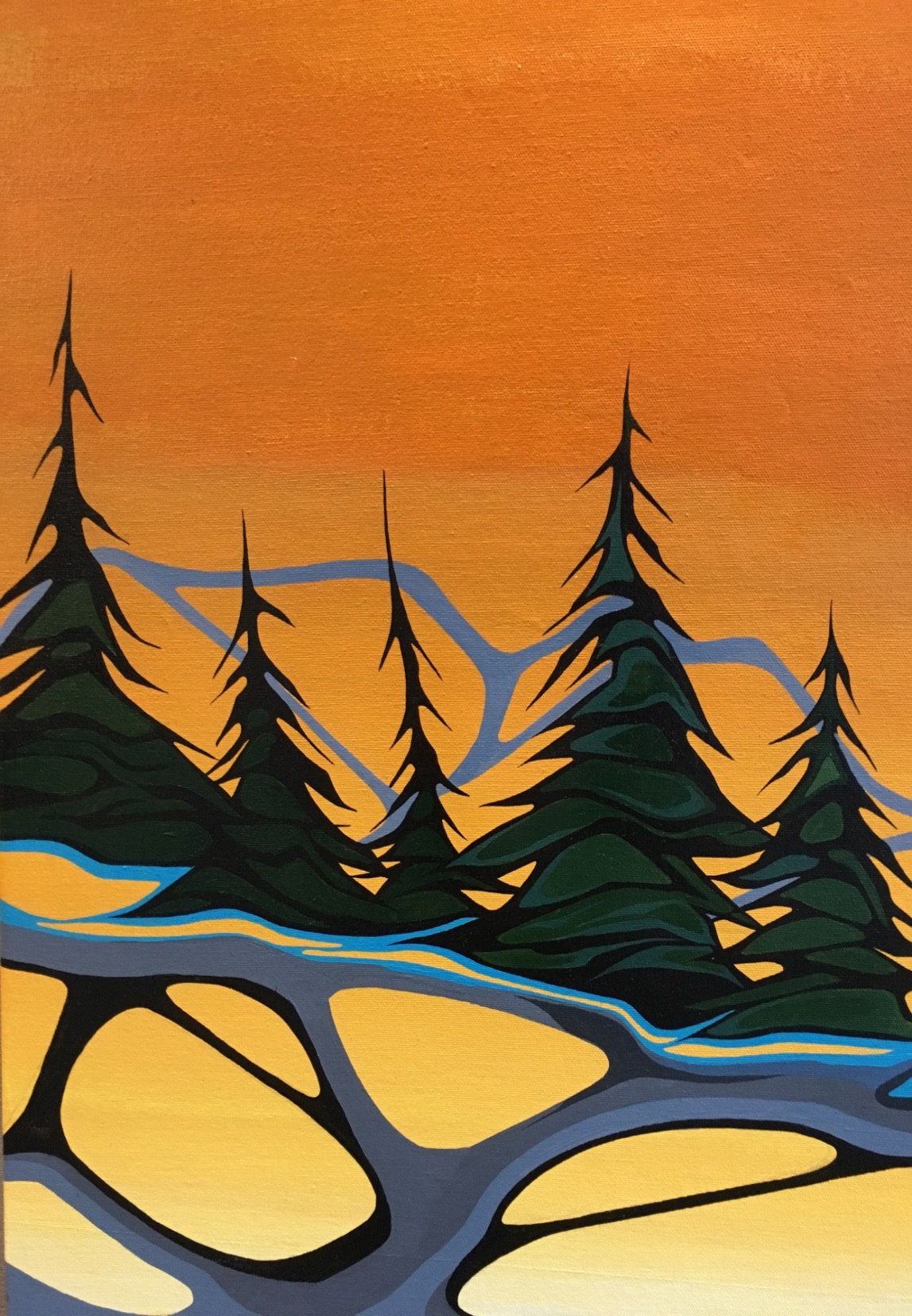 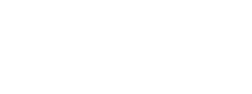 Minimum Standards
S. 11 is about “effects of services” requiring that services be provided in ways that meet children’s needs, security, take into account culture, ensures the child knows the family, and promotes equality

S. 12 sets out requirements for child and family service providers to provide notice to the child’s parents and care providers and the Indigenous government, and sets some limits about sharing personal information
13
Your sovereignty.   Your prosperity.   Our mission.
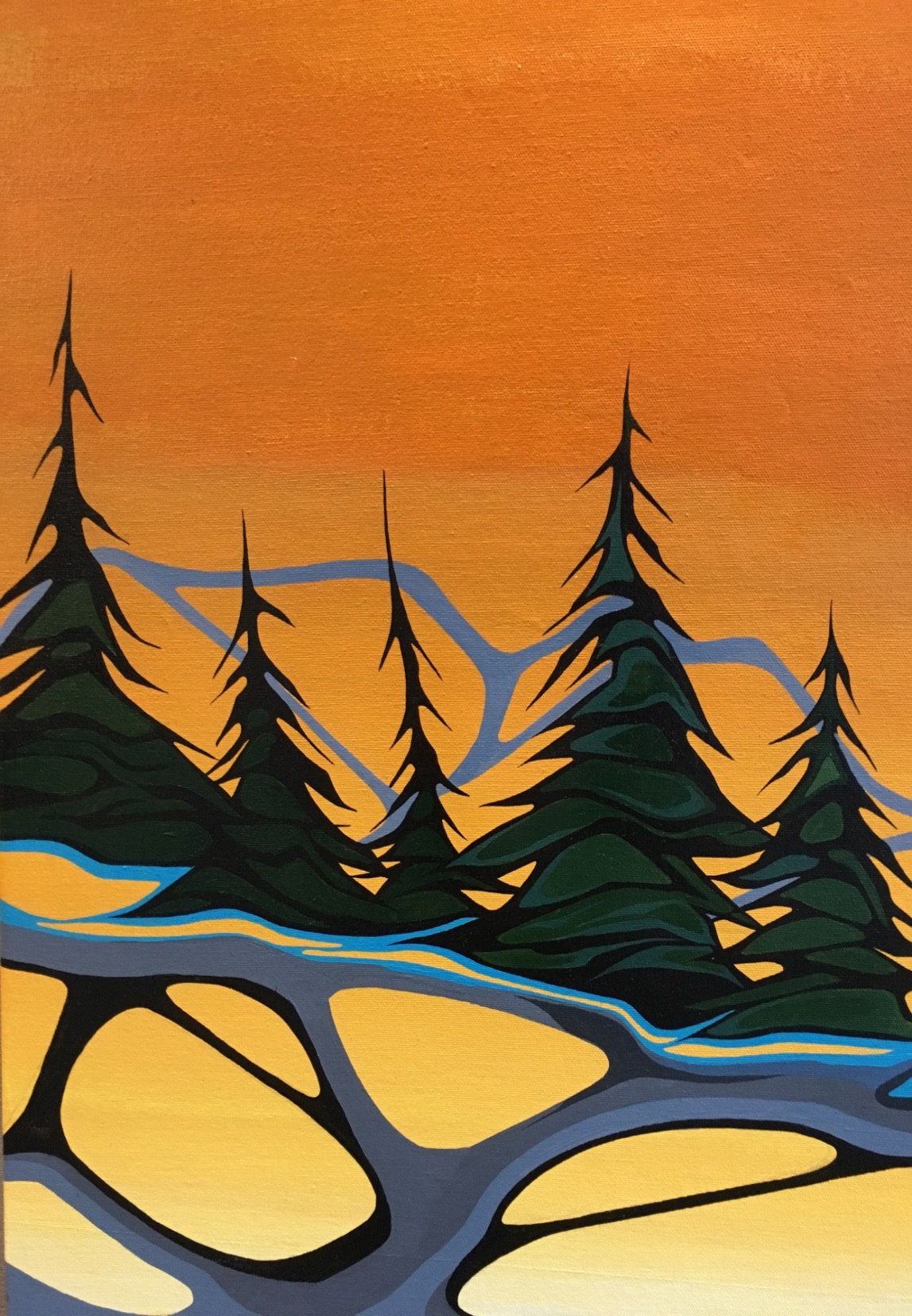 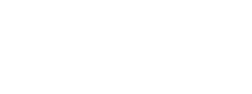 Minimum Standards
Section 13 provides that a parent and care provider and an Indigenous government have the right to make representations in court.  
Parents and care providers are parties in court.  
Section 14 places a priority on prevention over apprehension, and for service providers to make “reasonable efforts” to provide prenatal prevention services over apprehension at birth (this is theoretically supposed to end birth alerts)
14
Your sovereignty.   Your prosperity.   Our mission.
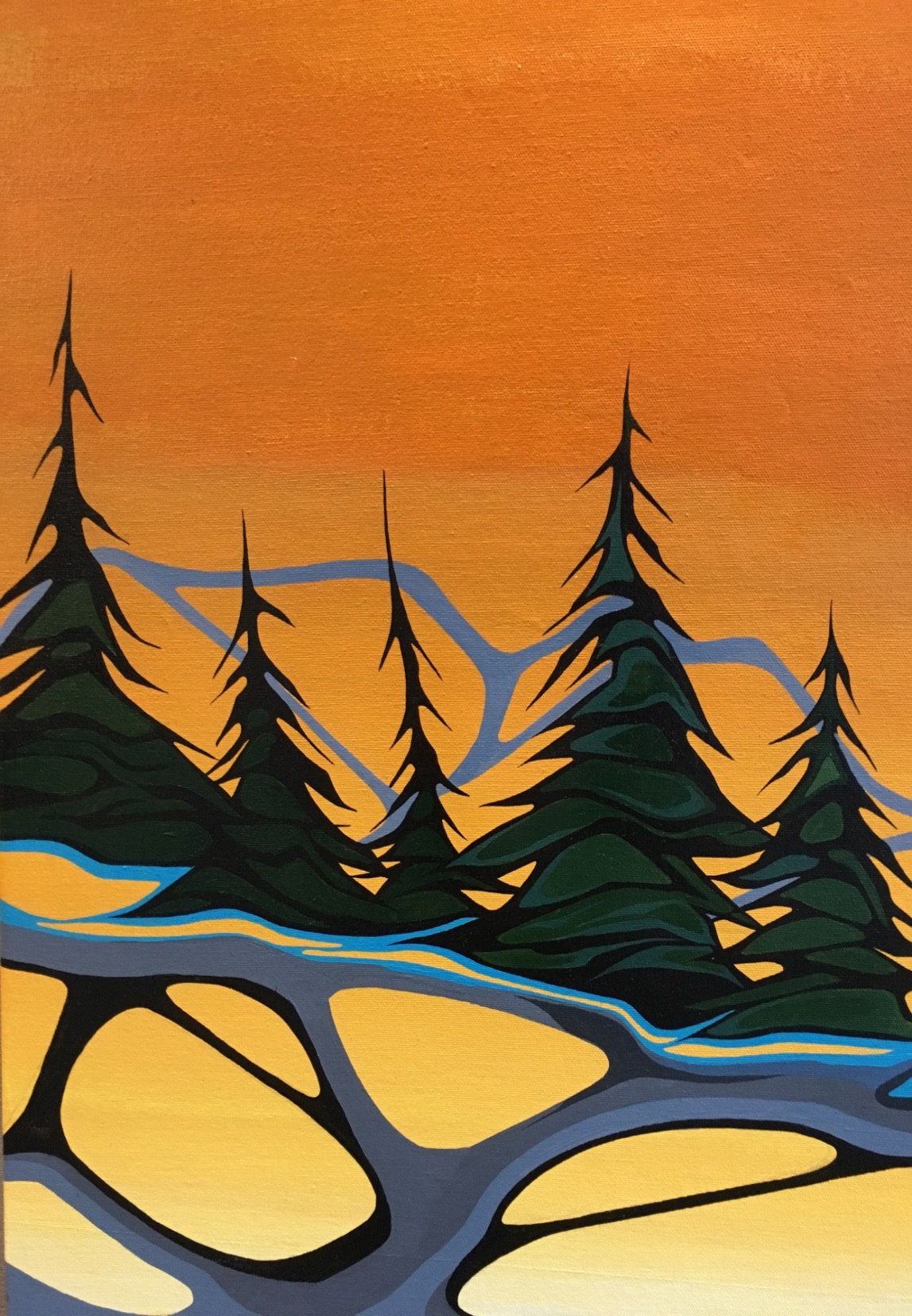 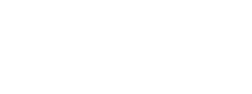 Minimum Standards
Section 15 provides that as long as it is in the child’s best interests, children should not be apprehended solely for reasons of poverty, lack of adequate housing or infrastructure, or state of health of parents or caregivers

Section 15.1 provides that the service provider must make reasonable efforts to have the child reside with their parent or caregiver before apprehension
15
Your sovereignty.   Your prosperity.   Our mission.
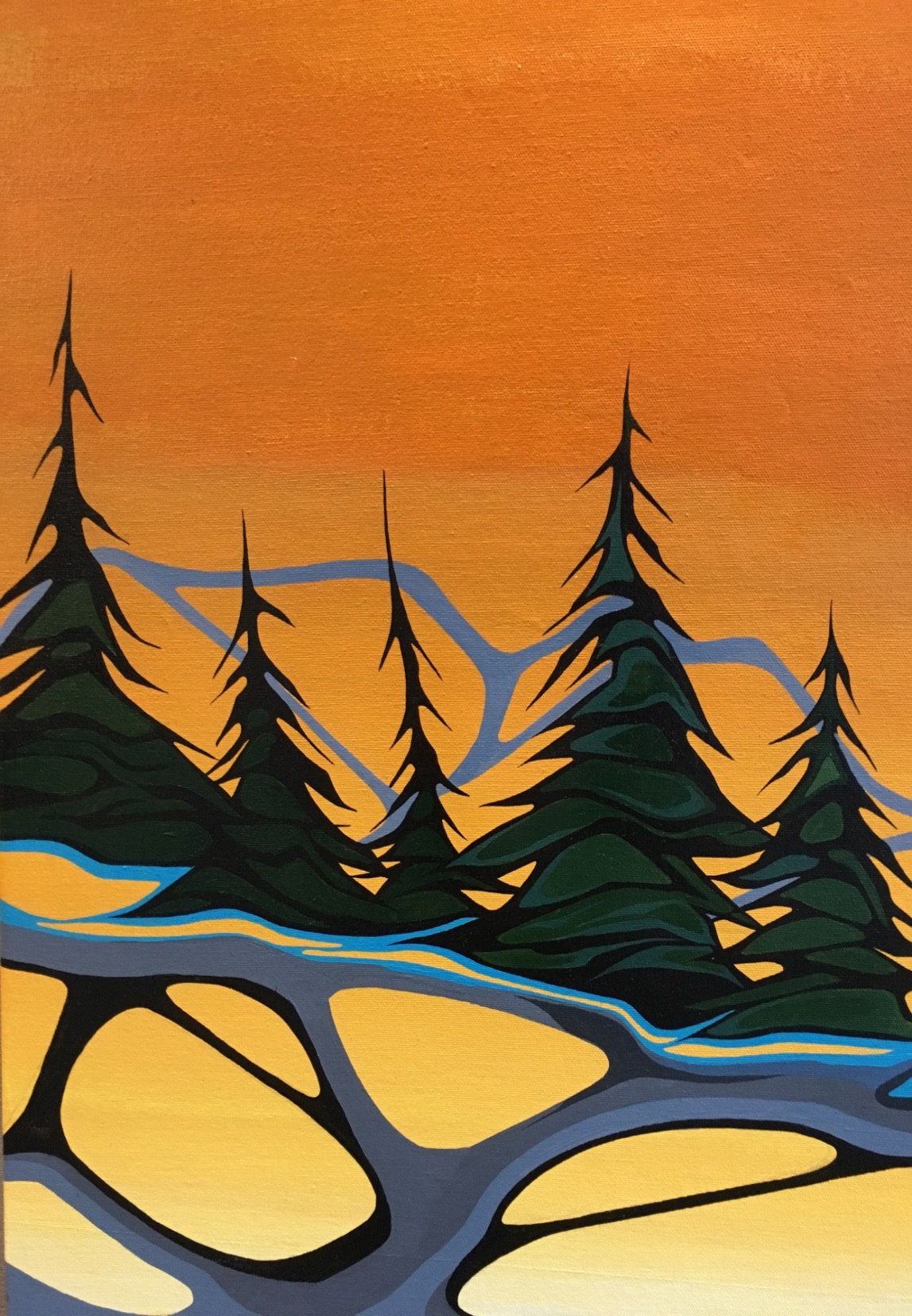 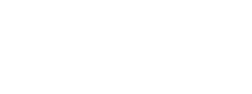 Minimum Standards
-section 16 provides that there is a priority of placement for children (as long as it is consistent with best interests) for: 
parents, 
family, 
same Indigenous community/group/people, 
others.
Section 16(2) says that placement “with or near” siblings “must be considered”.
Section 16(3) says that there must be a reassessment of placement on an ongoing basis, to see if the child can be returned to their parents or extended family.
16
Your sovereignty.   Your prosperity.   Our mission.
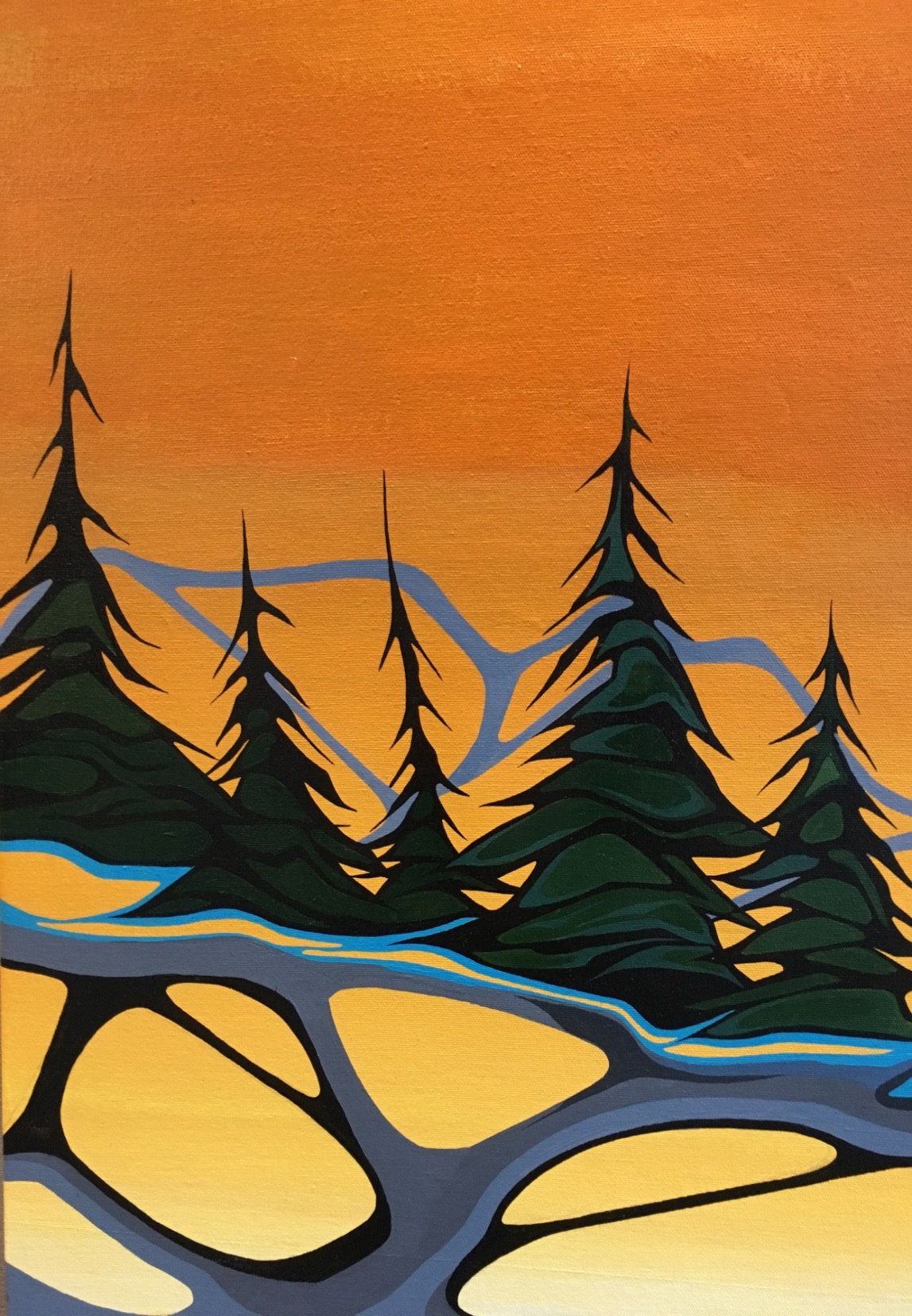 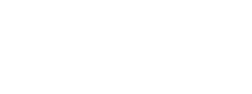 Minimum Standards
Section 17 says that a child’s attachments and emotional ties to members of family should be promoted if the child is not placed with family
17
Your sovereignty.   Your prosperity.   Our mission.
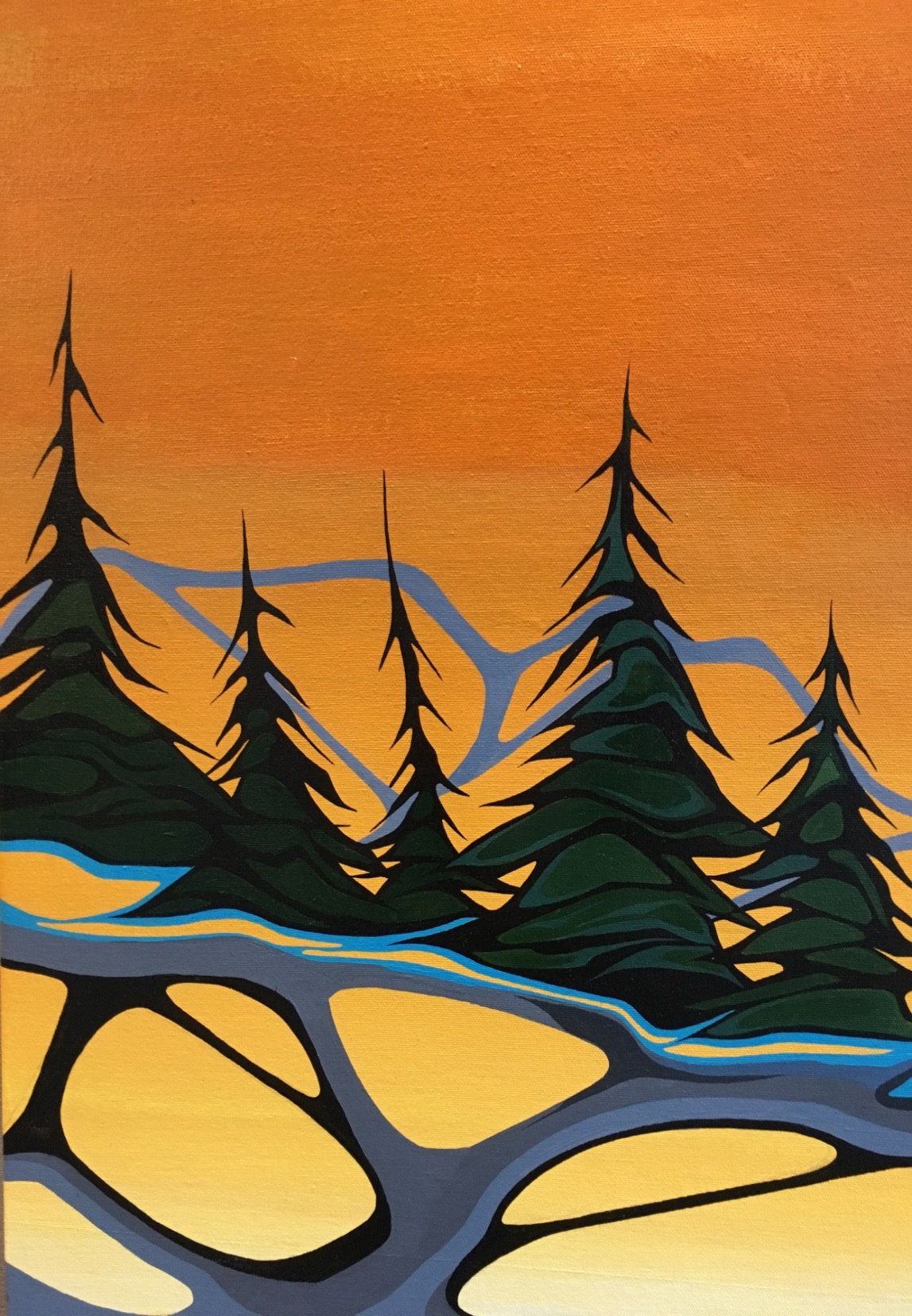 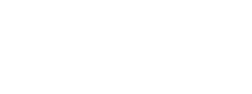 18
Your sovereignty.   Your prosperity.   Our mission.
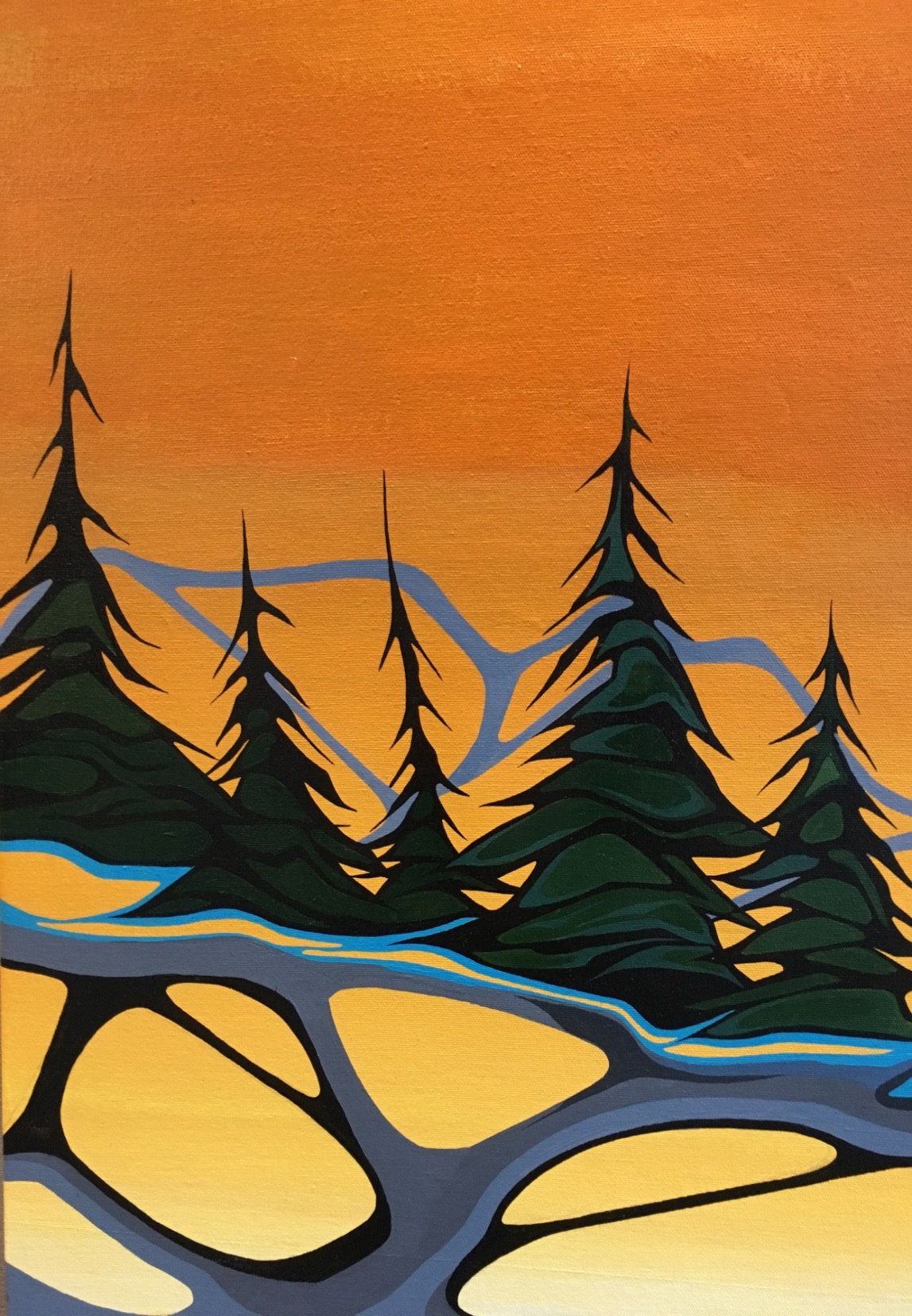 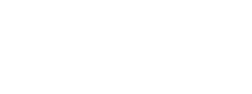 What are the opportunities?

Opportunity for you to decide what happens to your children and how your children are treated when their families need help
Flexibility to decide what parts of child welfare services you want to control, and when, while overriding provincial laws
Decide to have a child welfare system that looks nothing like settler systems
Opportunity to “administer” your own child welfare law – this is an opportunity for a court, a Grandmothers’ Council or other decision making body or bodies to decide what happens to your children
19
Your sovereignty.   Your prosperity.   Our mission.
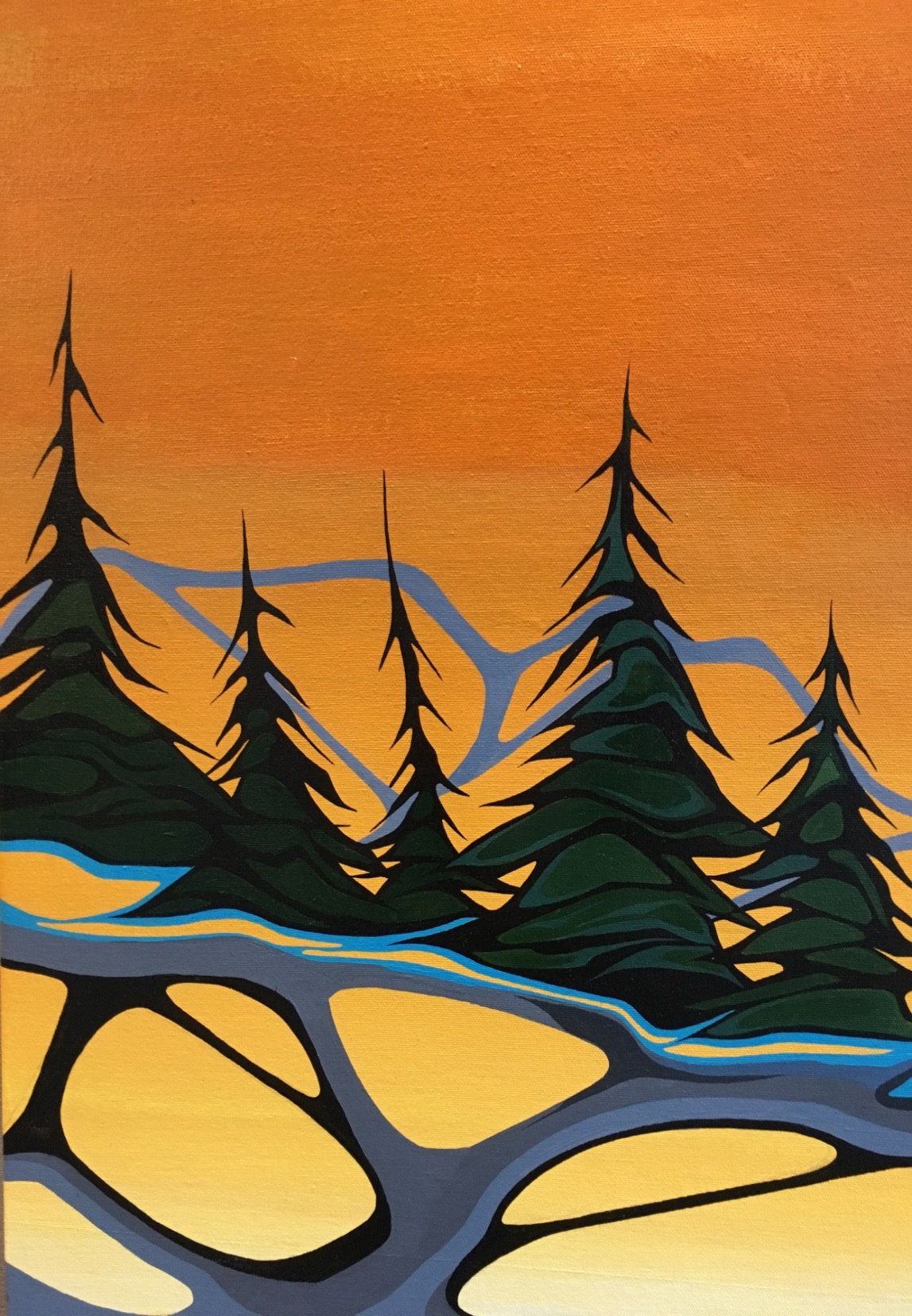 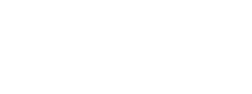 Recognition of Wolastoqey Law by statute: Compromise?
There are some limits that some find offensive to inherent jurisdiction and sovereignty:
The fact of Federal legislation “recognizing” Wolastoqey inherent jurisdiction
The fact that it makes a Wolastoqey law “also having the force of federal law”
The fact that there are limits imposed on the absolute exercise of jurisdiction 
 

 Some object that a system by recognition still places Indigenous laws as subordinate to Canadian laws; this isn’t try sovereignty
20
Your sovereignty.   Your prosperity.   Our mission.
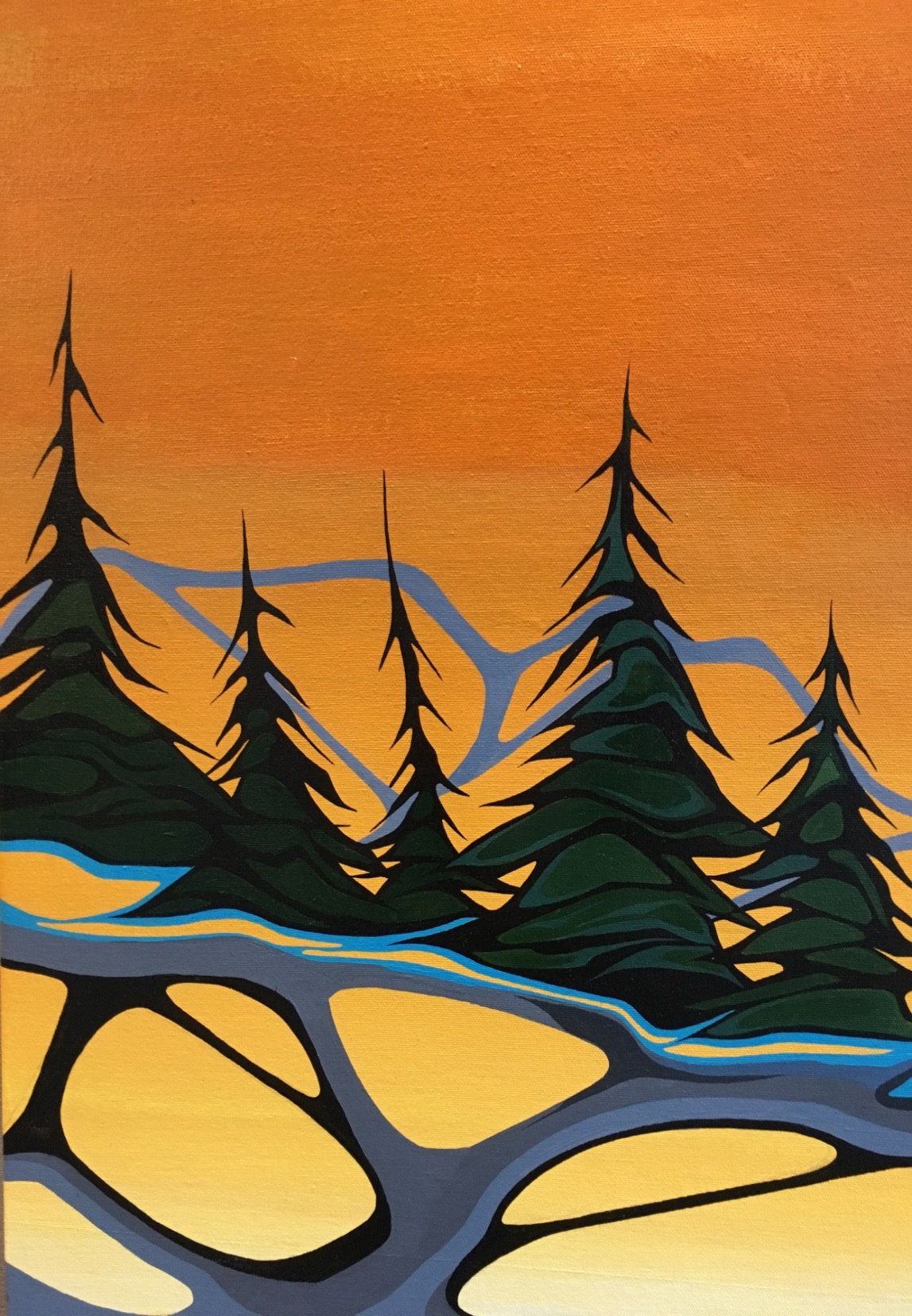 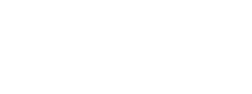 Funding: The Elephant in the Room

The Act only mentions funding in passing (in the Preamble, and as a topic for negotiation). 

It does not commit the federal government to provide fair funding at the standard of substantive equality, the legal standard confirmed by the Canadian Human Rights Tribunal (CHRT). Substantive equality means:
Meets needs, and addresses differences (e.g. remoteness)
Culturally appropriate
Addresses historical disadvantage
Ensures comparable quality and service levels
21
Your sovereignty.   Your prosperity.   Our mission.
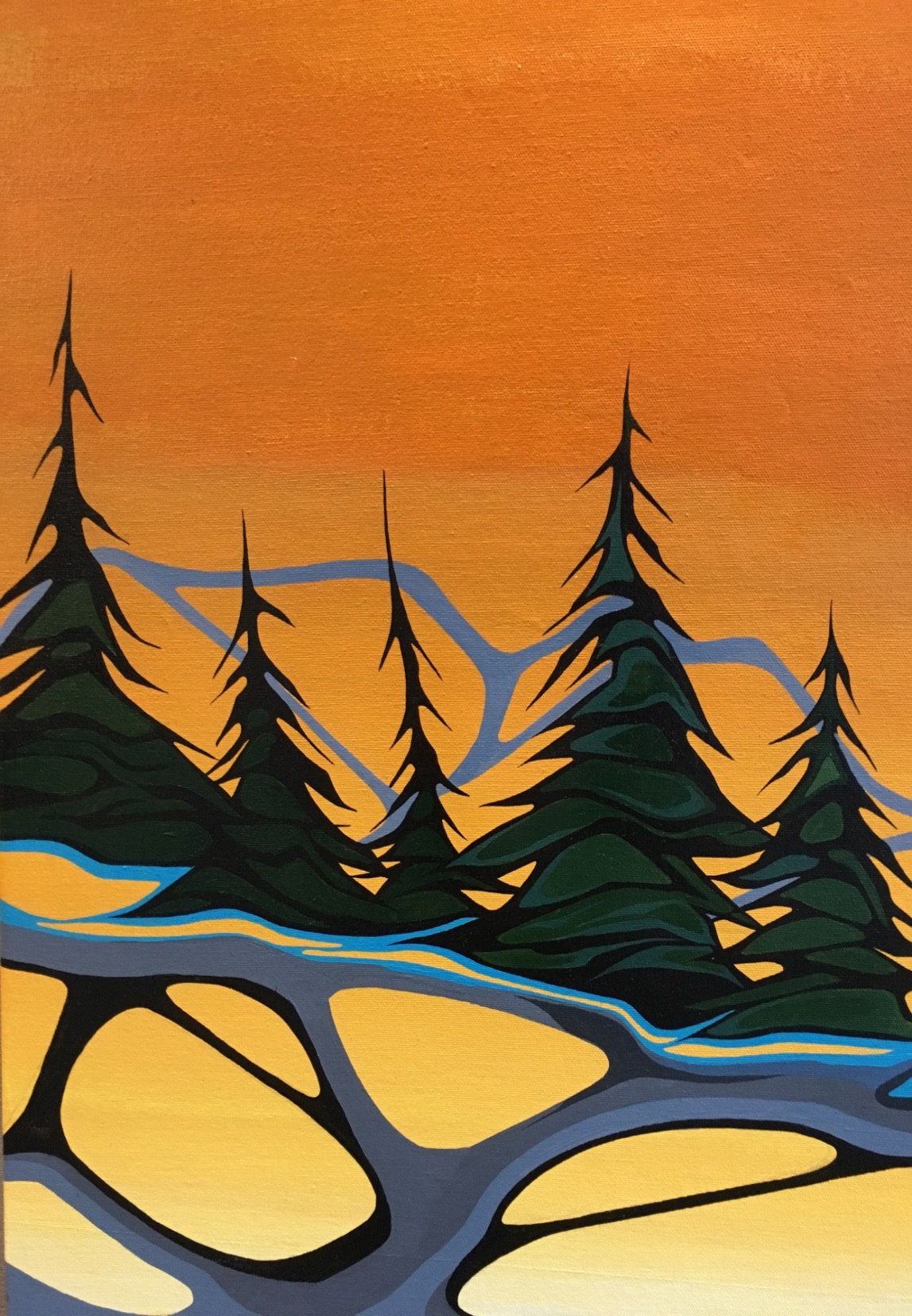 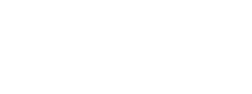 Red Flags
Laws can be made by any “Indigenous group, community or people” – what does that include? Who is the rightsholder?
Unclear scope of “child and family services” and other terms
Risk of uncertainty in the implementation of multiple laws
Questions on enforcement
No funding commitments announced yet to support development of Indigenous laws, or to support negotiation of Coordination Agreements 
The law is not drafted perfectly and First Nations laws will be extremely technical and complicated to draft
22
Your sovereignty.   Your prosperity.   Our mission.
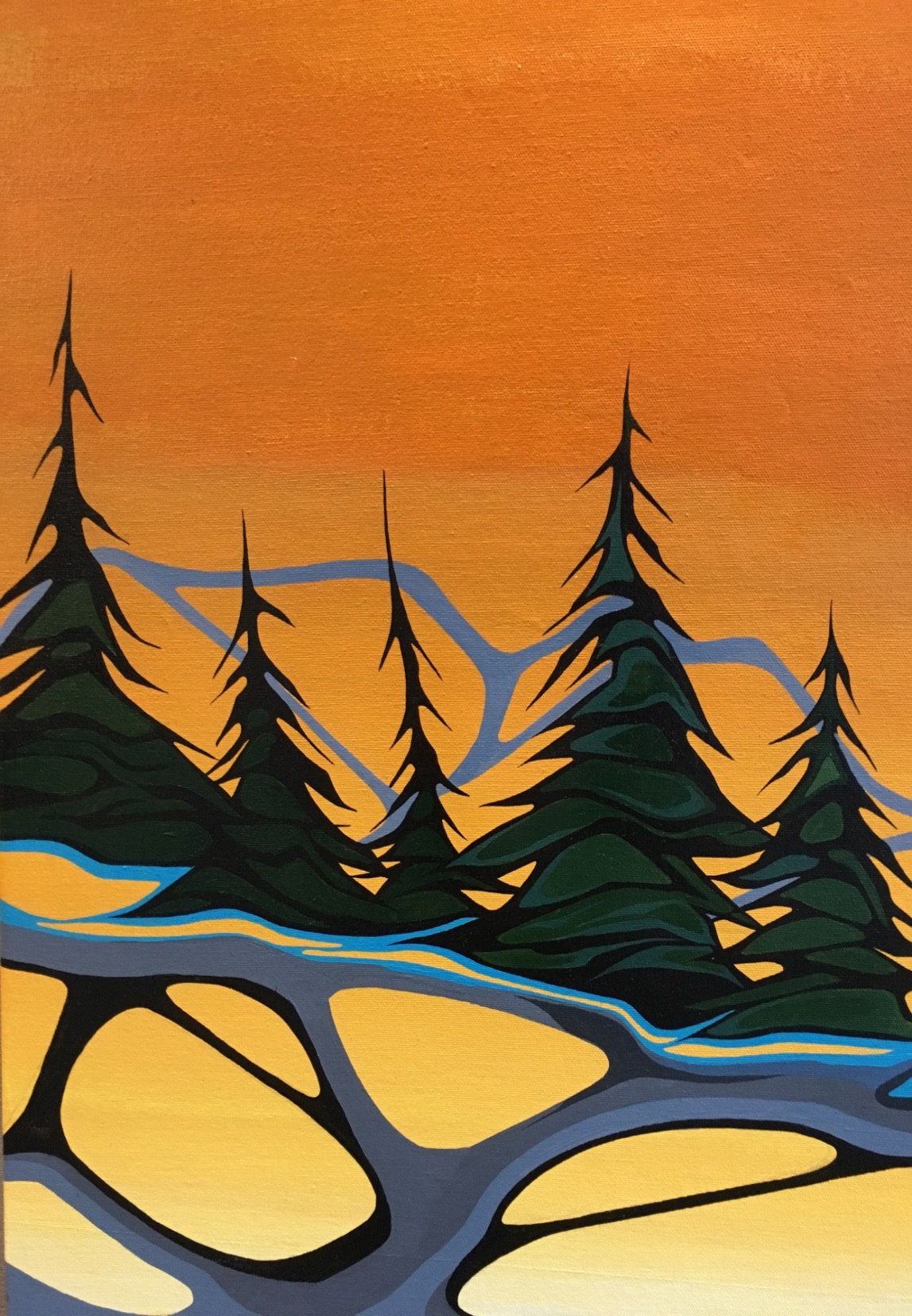 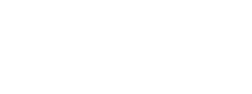 Liability and Appeals
Liability

There are potential avenues for liability that you want to consider when assuming jurisdiction 
Settler governments all shield themselves from certain kinds of liability through legislation.   You will want to ensure you have adopted similar rules to insulate yourself as governments
Similarly, you will want the decision-makers under your legislation to be absolved of liability the way judges are under the common law

Appeals
You may want to, as much as possible, insulate Canadian courts from reviewing decisions under your laws. You will want to be specific about how appeals and “judicial reviews” are handled
23
Your sovereignty.   Your prosperity.   Our mission.
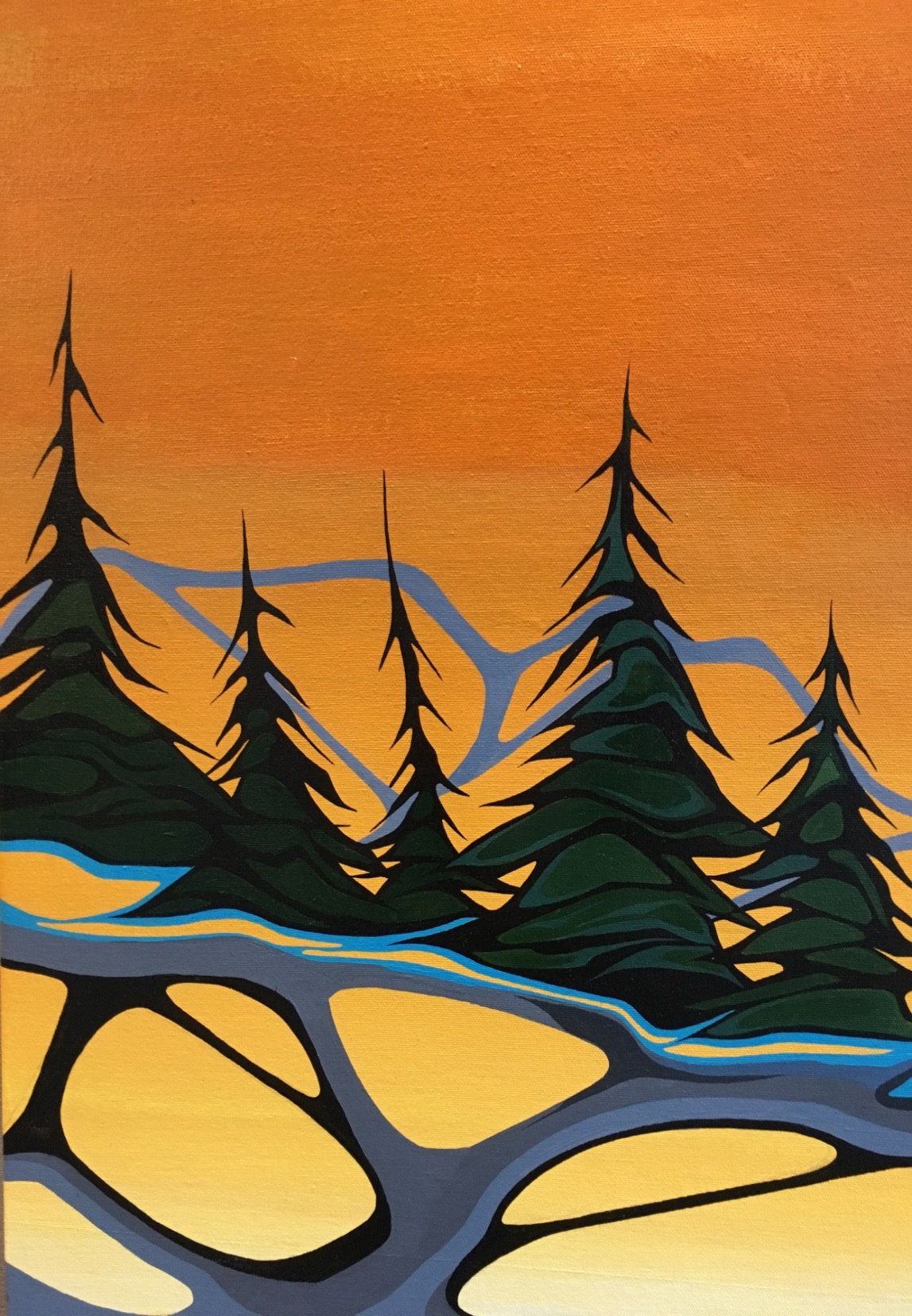 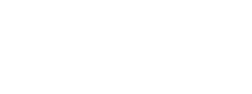 Opportunities to be taken right now?
There is opportunity to take right now before your full child welfare law is developed
Clarify some of the “gaps” or vague terms in the federal legislation that are in the standards
E.g., what are “reasonable efforts”; what are “stronger ties”
Establish some additional rules on child and family services for now (that you can fund yourselves, that don’t require paramountcy)
You don’t necessarily need a coordination agreement for these
24
Your sovereignty.   Your prosperity.   Our mission.
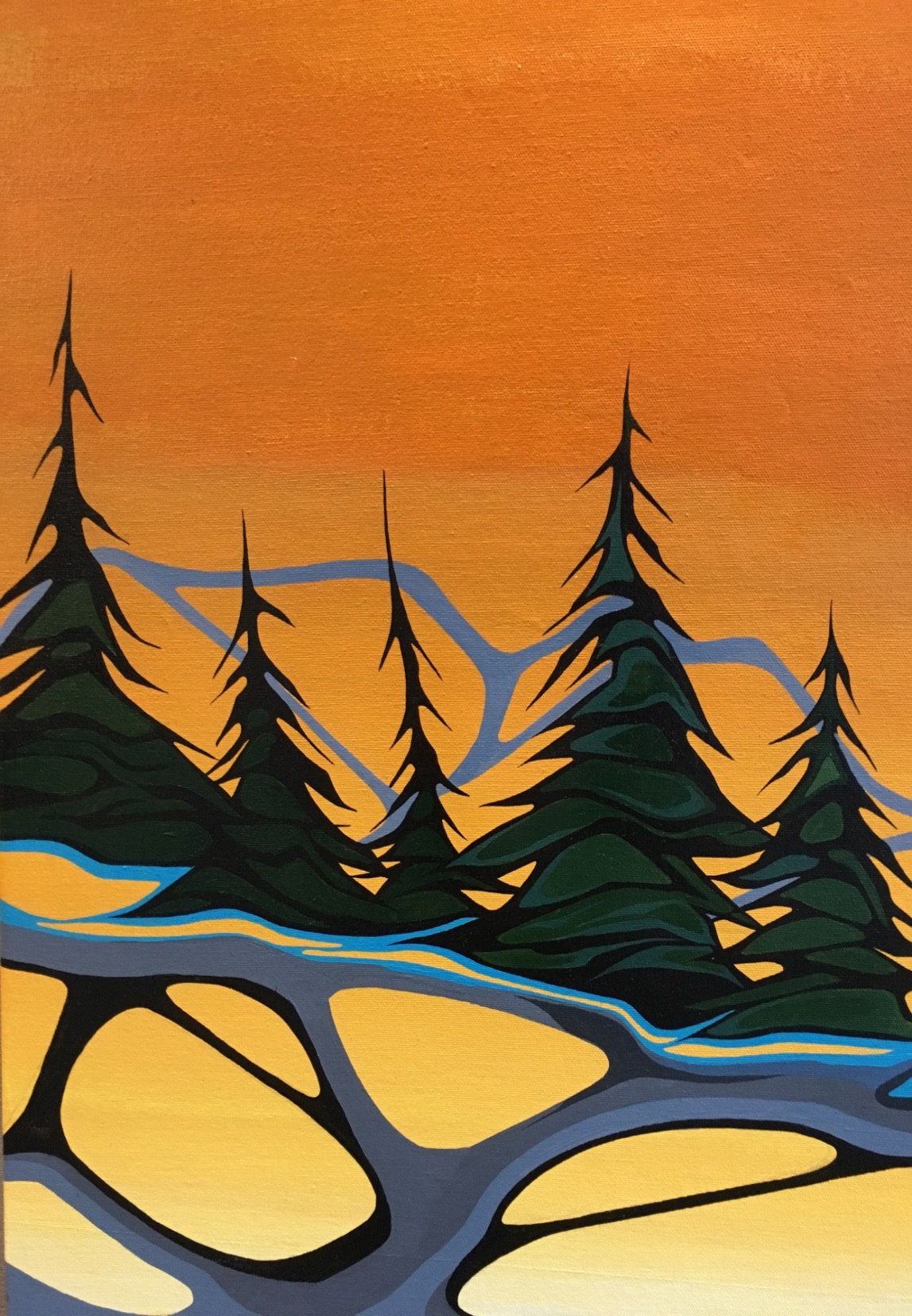 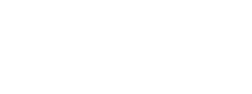 Longer –Term Opportunities for Communities
The Act doesn’t provide an unencumbered jurisdictional model – that is, it still impedes First Nations jurisdiction, and sometimes significantly
However, the Act could be a tool to change and override some of the undesirable features of Canadian (provincial) child welfare laws
Funding will be a major barrier
25
Your sovereignty.   Your prosperity.   Our mission.
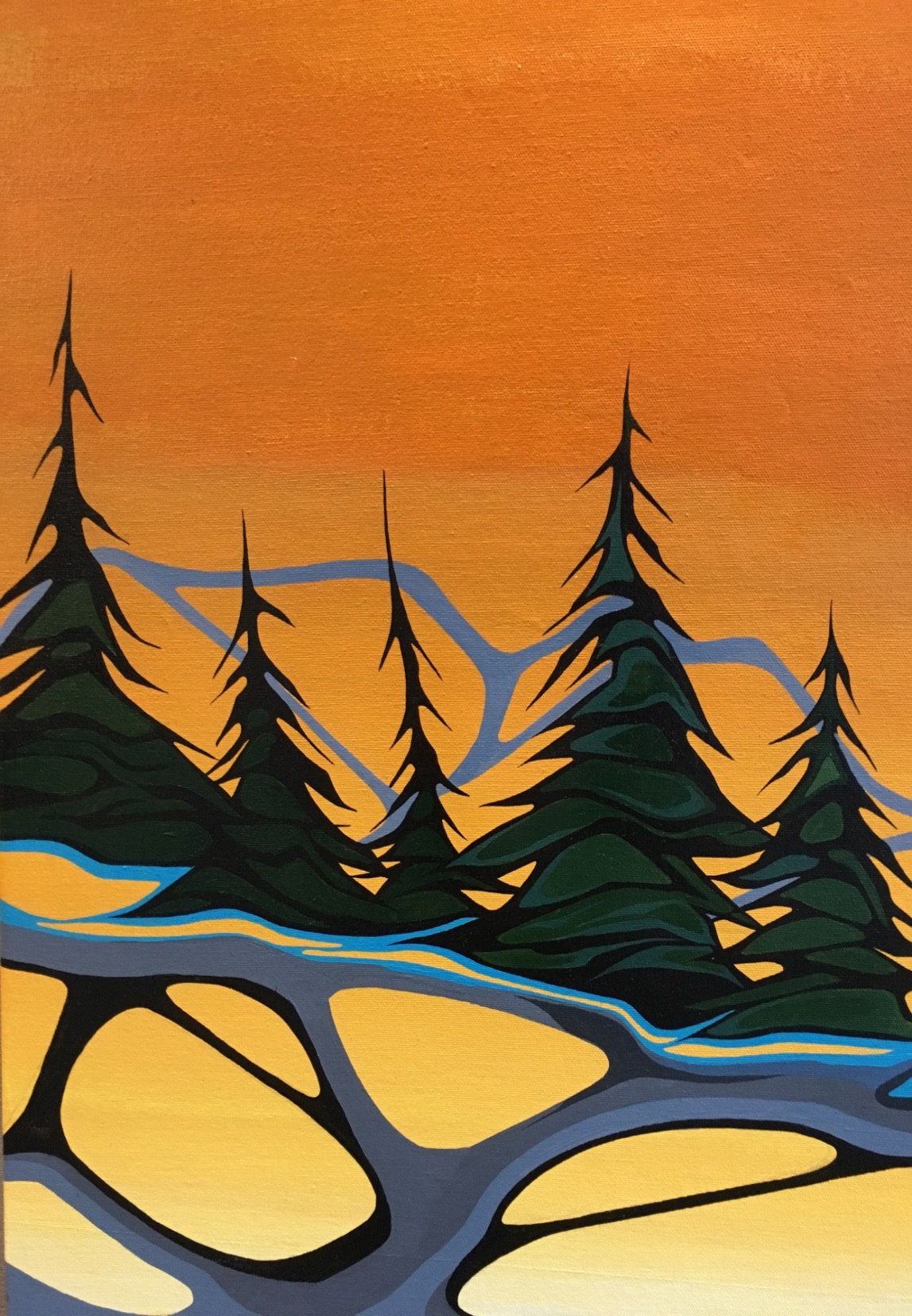 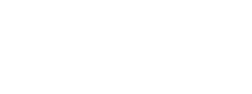 Longer-Term Opportunities for Communities

The jurisdiction “recognized” in the legislation could include jurisdiction to the administration of a court or dispute resolution system  -- this is extremely powerful – as you could set up “tribal courts” to take decision making out of the hands of Canadian courts

It is likely that many communities will not be able to move to an entirely First Nations-run child and family services regime and justice system right away, but incremental change is possible under this legislation
26
Your sovereignty.   Your prosperity.   Our mission.
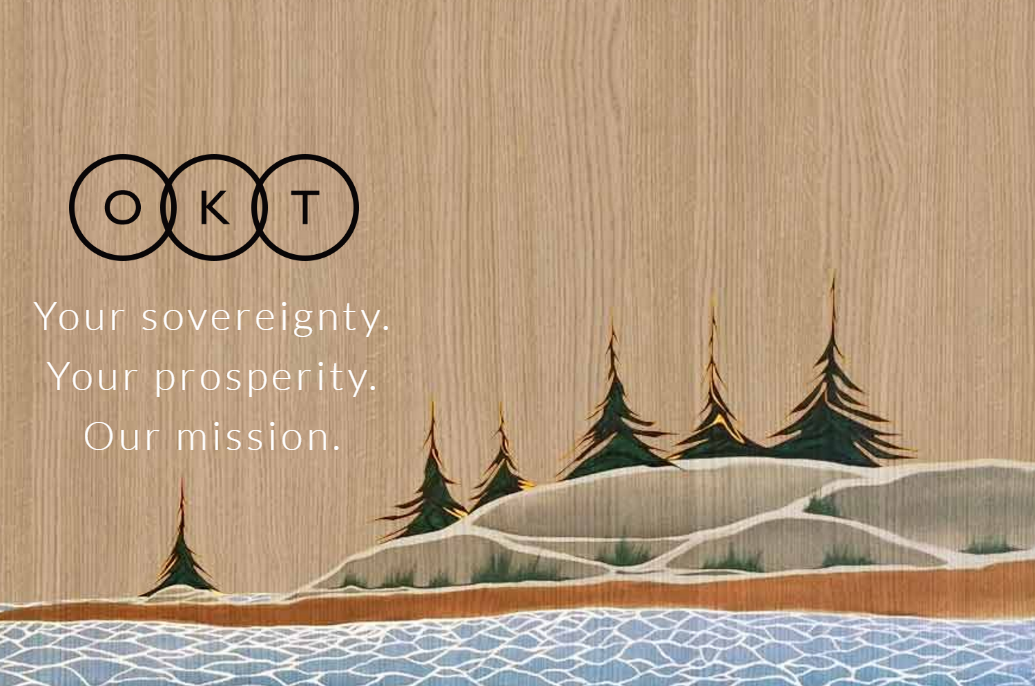 Chi - Miigwetch!
Maggie Wente  		Judith Rae
416-981-9340		416-981-9407
mwente@oktlaw.com	jrae@oktlaw.com
www.oktlaw.com
27